สถานการณ์โรคไข้เลือดออก จังหวัดยโสธร
จำนวนผู้ป่วยเดือน ม.ค-มิ.ย 59เทียบกับค่ามัธยฐานย้อนหลัง 5 ปี
จำนวน Pt ทั้งสิ้น 107 ราย
อัตราป่วย 19.84 ต่อ ปชก.แสนคน
ไม่มีผู้เสียชีวิต 
อยู่อันดับ 5 ของเขต 10
ณ 3 ก.ค.59
ณ 26 มิ.ย.59
(สัปดาห์)
ที่มา : ระบบ รง.506 ณ 3 ก.ค.59
อัตราป่วยด้วยโรคไข้เลือดออก แยกรายอำเภอ
ที่มา : ระบบ รง.506 ณ 3 ก.ค.59
สถานการณ์โรคมือเท้าปาก จังหวัดยโสธร
สถานการณ์โรคมือเท้าปากจังหวัดยโสธร
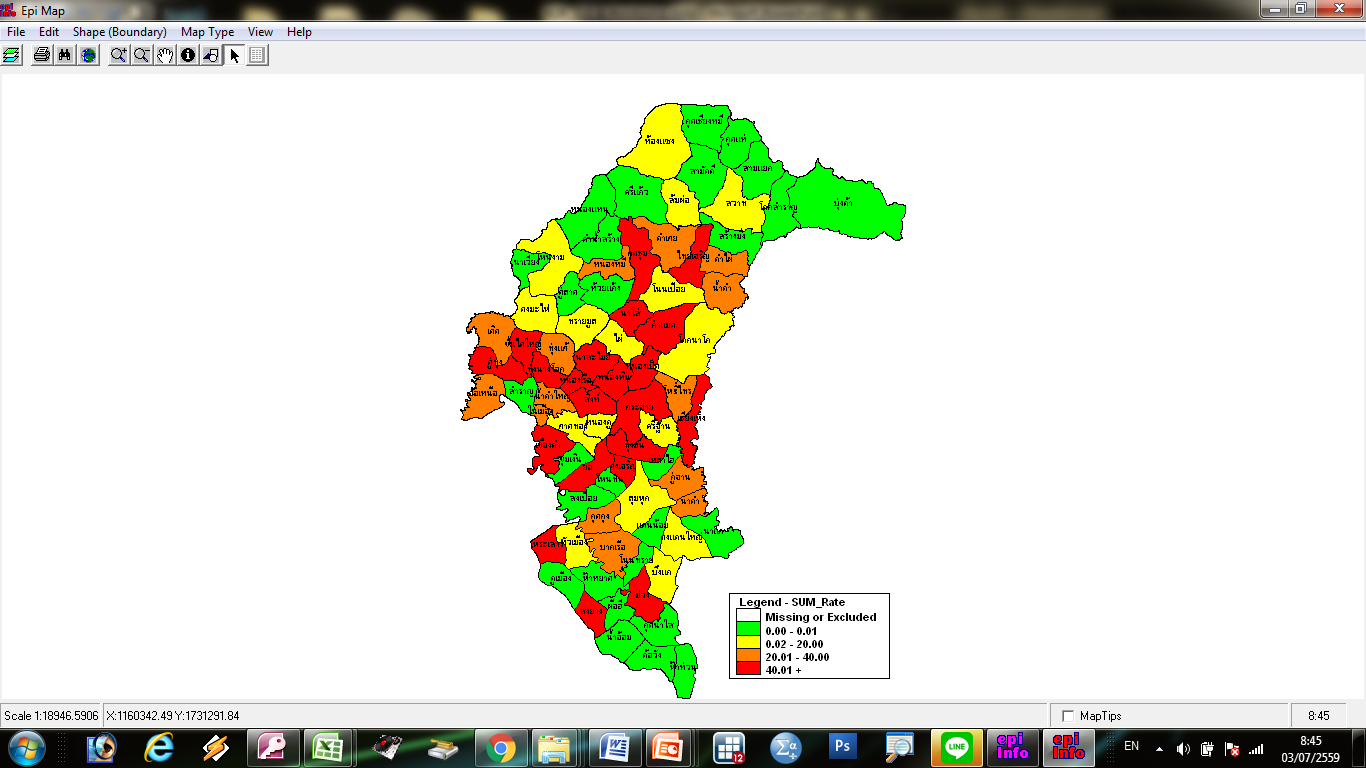 ผู้ป่วย 192 ราย
อัตราป่วย 23.92 ต่อ ปชก.แสนคน
ไม่มีผู้เสียชีวิต
ได้รับรายงานป่วยเป็นกลุ่มก้อน
จำนวน  6 เหตุการณ์ 
พบผู้ป่วยกว่า 40 ราย
ที่มา : รง.506
ณ 3 ก.ค.59